BONJOUR, MON ENFANT
SCANNER LA RÉTINE!
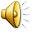 ACCÈS ACCEPTÉ!
TA MISSION
La mission d’aujourd’hui est de poursuivre cette femme appelée aussi « la voyageuse». 
On doit l’attraper pour obtenir des informations strictement secrètes.
Pour accomplir cette tâche tu as besoin:
ATTENTION
MOYENS DE TRANSPORT
La date limite de la mission est le 15 février 2019, avant minuit.
BONNE CHANCE,MON ENFANT!
ON COMPTE SUR TOI!
LE MESSAGE NE SE DÉTRUIRA PAS APRÈS L’ACCOMPLISSEMENT DE LA MISSION!
LA BICYCLETTE
« La voyageuse » aime aller dans le parc à bicyclette. 
 Tu dois la poursuivre attentivement.
LA VOITURE
Cette Aston Martin t’aidera à poursuivre « la voyageuse » sans s’en apercevoir.
LA MOTOCYCLETTE
Cette Suzuki sera d’ un  grand aide dans les rues étroites de Paris  dans lesquelles « la voyageuse » aime se promener.
L’AUTOBUS
Attention! « La voyageuse » sait qu’elle est poursuite. Elle a pris l’autobus pour s’échapper.
LE MÉTRO
Maintenant, elle se cache dans le métro aggloméré. Sois vigilant!
LE TRAIN
Notre suspecte a acheté un  billet de train. Elle veut s’enfuir à Londres où habite son cousin.
L’HÉLICOPTÈRE
Son cousin détient un hélicoptère. Elle se prépare d’effacer ses traces.
L’AVION
Elle tente encore une fois de s’échapper à l’aide d’un moyen de transport aggloméré.
Surveille-la!
LE BATEAU
La suspecte a peur de toi. Elle est déguisée en capitaine de navire.
LE BALLON
Elle est  désespérée. Tu l’a bien surveillée. Le ballon, c’est son dernier espoir.
LA FUSÉE
Attends! C’est quoi ça? Oh la la! Elle veut s’enfuir dans l’espace. Attrape-la!